Thứ Năm
Ngày thứ hai trong tuần Bát Nhật Giáng Sinh
THÁNH TÊ-PHA-NÔ, TỬ ĐẠO TIÊN KHỞI
lễ kính
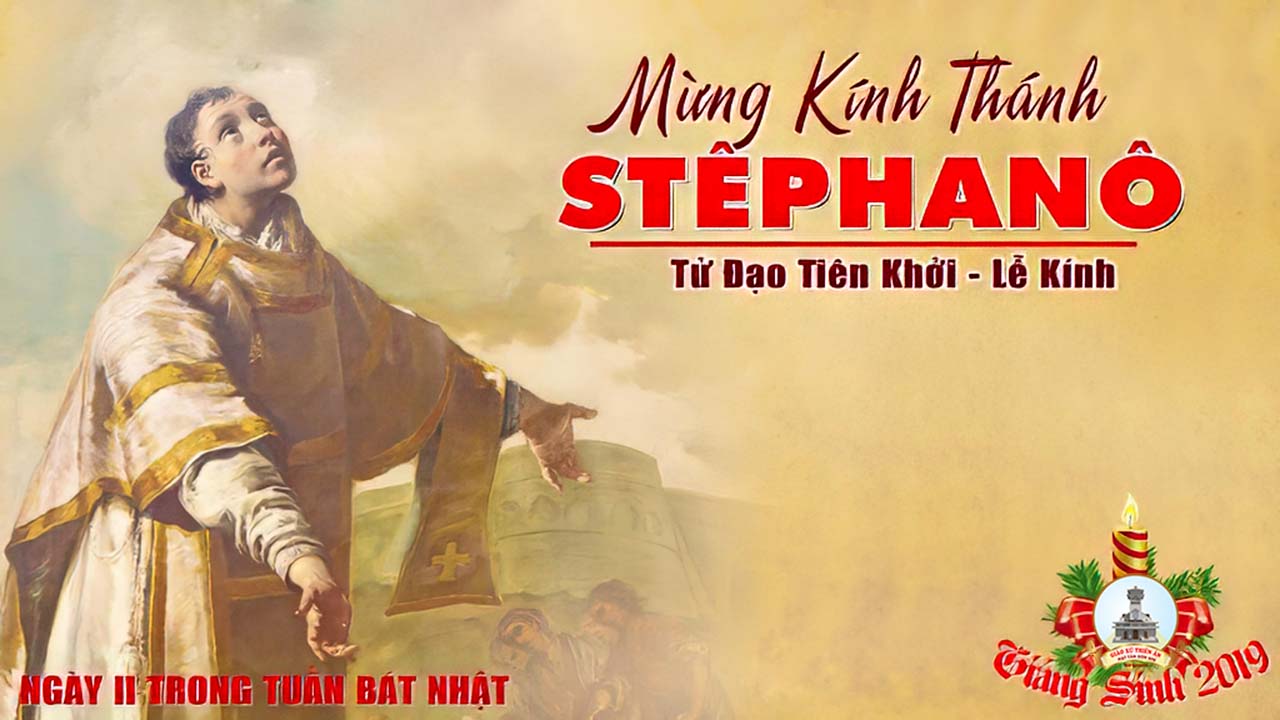 Ca Nhập LễTHÁNH TÔNG ĐỒKim Long
Đk: Vừa khi Chúa kêu mời Người đã sẵn lòng bước đi dù gian nguy nào xá chi. Đi theo Chúa dứt bỏ lợi danh, đi theo Chúa cứu đời lầm than.
***: Ôi Vị Thánh Tông Đồ là phiến đá nền Hội Thánh, là Thẩm Phán xét xử ngàn dân, chứng nhân Chúa Ki-tô phục sinh.
Tk1: Người hiến trọn cuộc đời xây Giáo Hội rạng ngời từng ra đi gieo giữa lệ sầu Người đã tiến về đầy hân hoan.
***: Lắng nghe lời chúng con lạy Thánh (Stêphanô) Tông Đồ ngày đêm xin nâng đỡ phù trì dù dắt bước đường đoàn con đi.
Đk: Vừa khi Chúa kêu mời Người đã sẵn lòng bước đi dù gian nguy nào xá chi. Đi theo Chúa dứt bỏ lợi danh, đi theo Chúa cứu đời lầm than.
***: Ôi Vị Thánh Tông Đồ là phiến đá nền Hội Thánh, là Thẩm Phán xét xử ngàn dân, chứng nhân Chúa Ki-tô phục sinh.
Tk2: Lời các Ngài dạy truyền như tiếng gọi diệu huyền còn luôn vang xa khắp địa cầu nhuần thấm mãi vào lòng muôn dân.
****: Chúng con rầy hát ca mừng Thánh (Stêphanô) Tông Đồ thành tâm xin tuân giữ lời Người và dõi lối đường Người đi xưa.
Đk: Vừa khi Chúa kêu mời Người đã sẵn lòng bước đi dù gian nguy nào xá chi. Đi theo Chúa dứt bỏ lợi danh, đi theo Chúa cứu đời lầm than.
***: Ôi Vị Thánh Tông Đồ là phiến đá nền Hội Thánh, là Thẩm Phán xét xử ngàn dân, chứng nhân Chúa Ki-tô phục sinh.
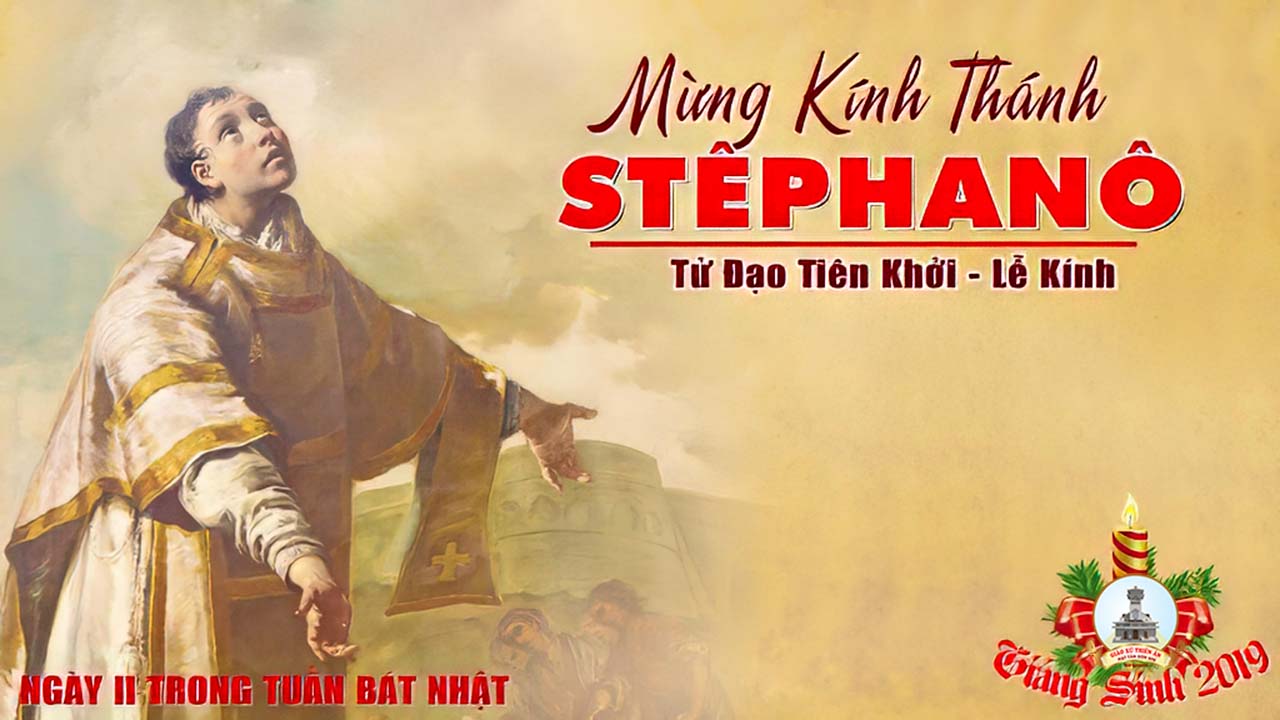 Kinh Thương Xót
Xin Chúa thương xót chúng con. Xin Chúa thương (nguyện) xin Chúa thương, xin thương xót chúng con. Xin Chúa Ki-tô, xin Chúa Ki-tô thương xót chúng con.
** Xin Chúa Ki-tô, xin Chúa Ki-tô, thương xót chúng con. Xin Chúa thương xót chúng con, xin thương xót chúng con. Xin thương xót chúng con.
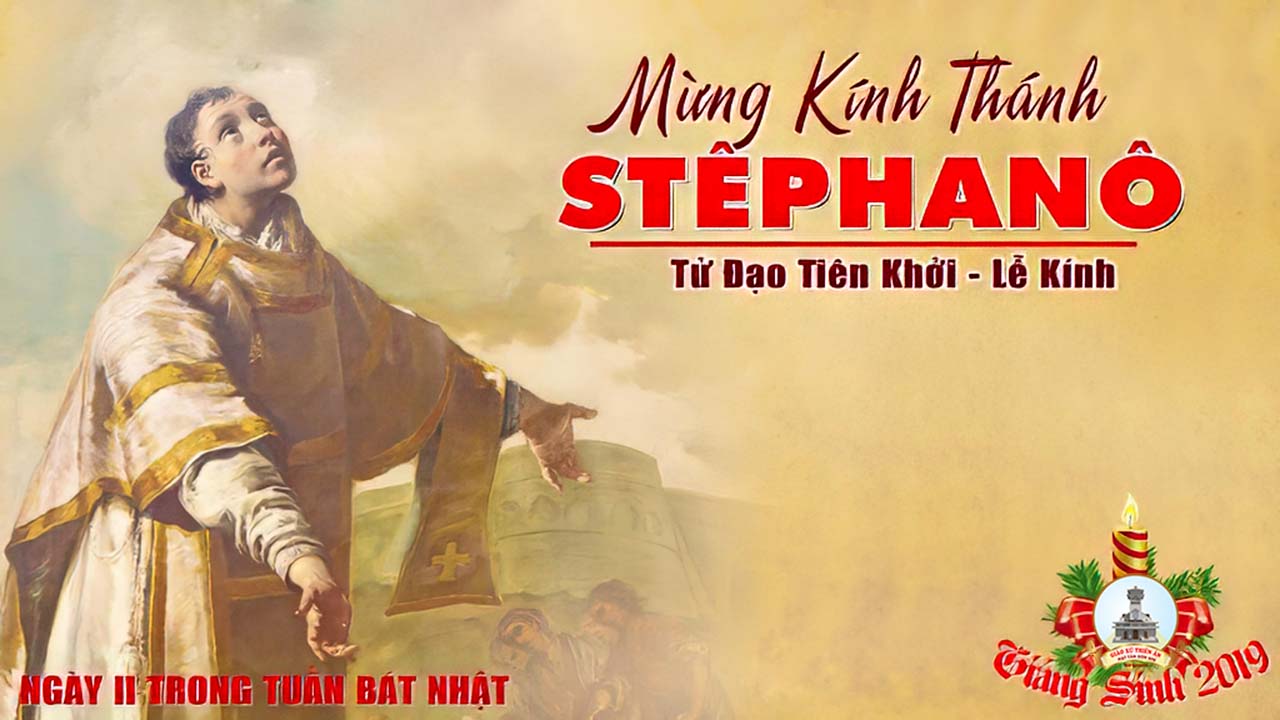 KINH VINH DANH
Ca Lên Đi 2
Chủ tế: Vinh danh Thiên Chúa trên các tầng trời. Và bình an dưới thế, bình an dưới thế cho người thiện tâm.
Chúng con ca ngợi Chúa. Chúng con chúc tụng Chúa. Chúng con thờ lạy Chúa. Chúng con tôn vinh Chúa. Chúng con cảm tạ Chúa vì vinh quang cao cả Chúa.
Lạy Chúa là Thiên Chúa, là Vua trên trời, là Chúa Cha toàn năng. Lạy Con Một Thiên Chúa, Chúa Giê-su Ki-tô.
Lạy Chúa là Thiên Chúa, là Chiên Thiên Chúa, là Con Đức Chúa Cha. Chúa xoá tội trần gian, xin thương, xin thương, xin thương xót chúng con.
Chúa xoá tội trần gian, Xin nhận lời chúng con cầu khẩn. Chúa ngự bên hữu Đức Chúa Cha, xin thương, xin thương, xin thương xót chúng con.
Vì lạy Chúa Giê-su Ki-tô, chỉ có Chúa là Đấng Thánh, chỉ có Chúa là Chúa, chỉ có Chúa là Đấng Tối Cao, cùng Đức Chúa Thánh Thần trong vinh quang Đức Chúa Cha. A-men. A-men.
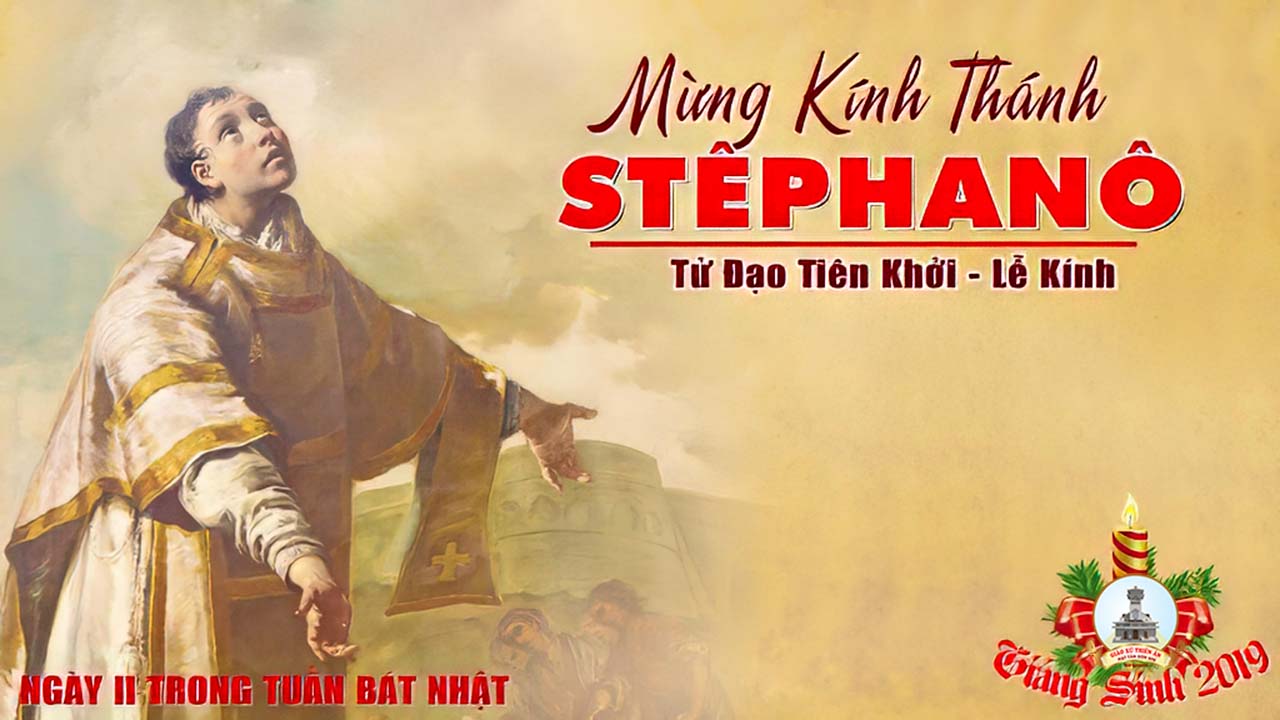 Đáp ca:
Trong tay Ngài, lạy Chúa, con xin phó thác hồn con.
Alleluia-alleluia:
Nguyện xin Chúa tuôn đổ phúc lành cho người tiến vào đây nhân danh Chúa ; Đức Chúa là Thượng Đế, Người giãi sáng trên ta.
Alleluia.
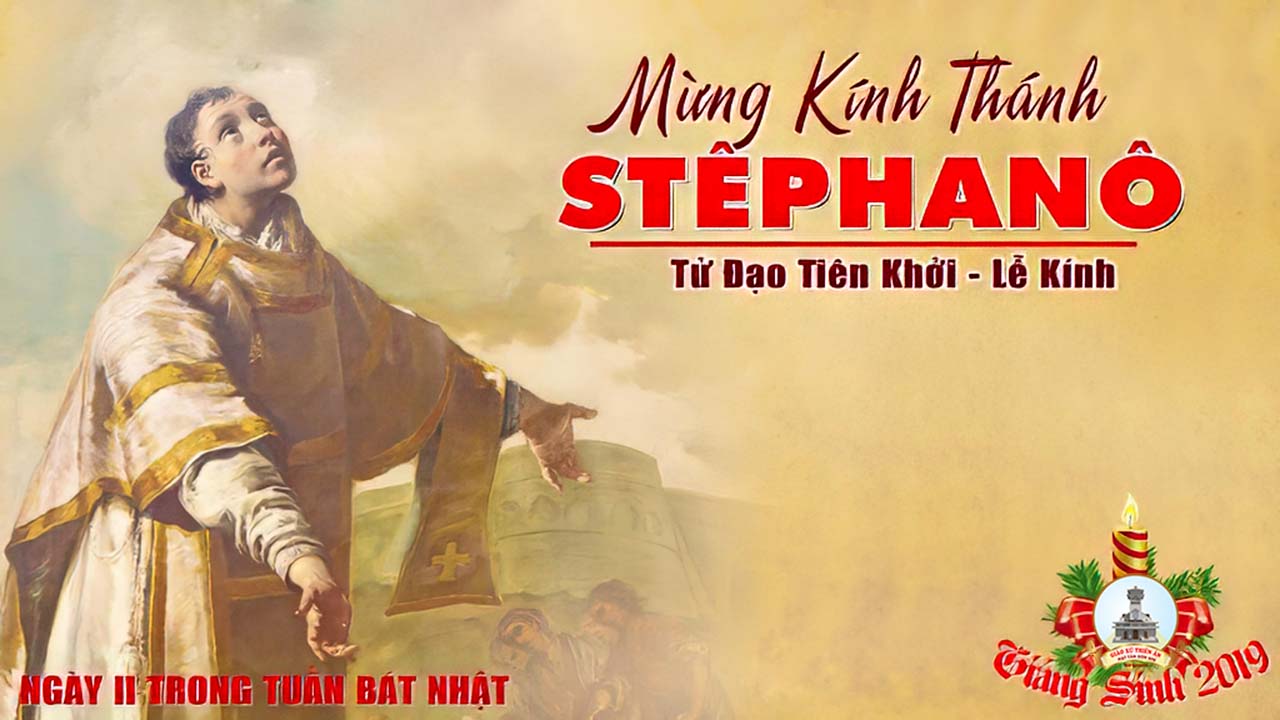 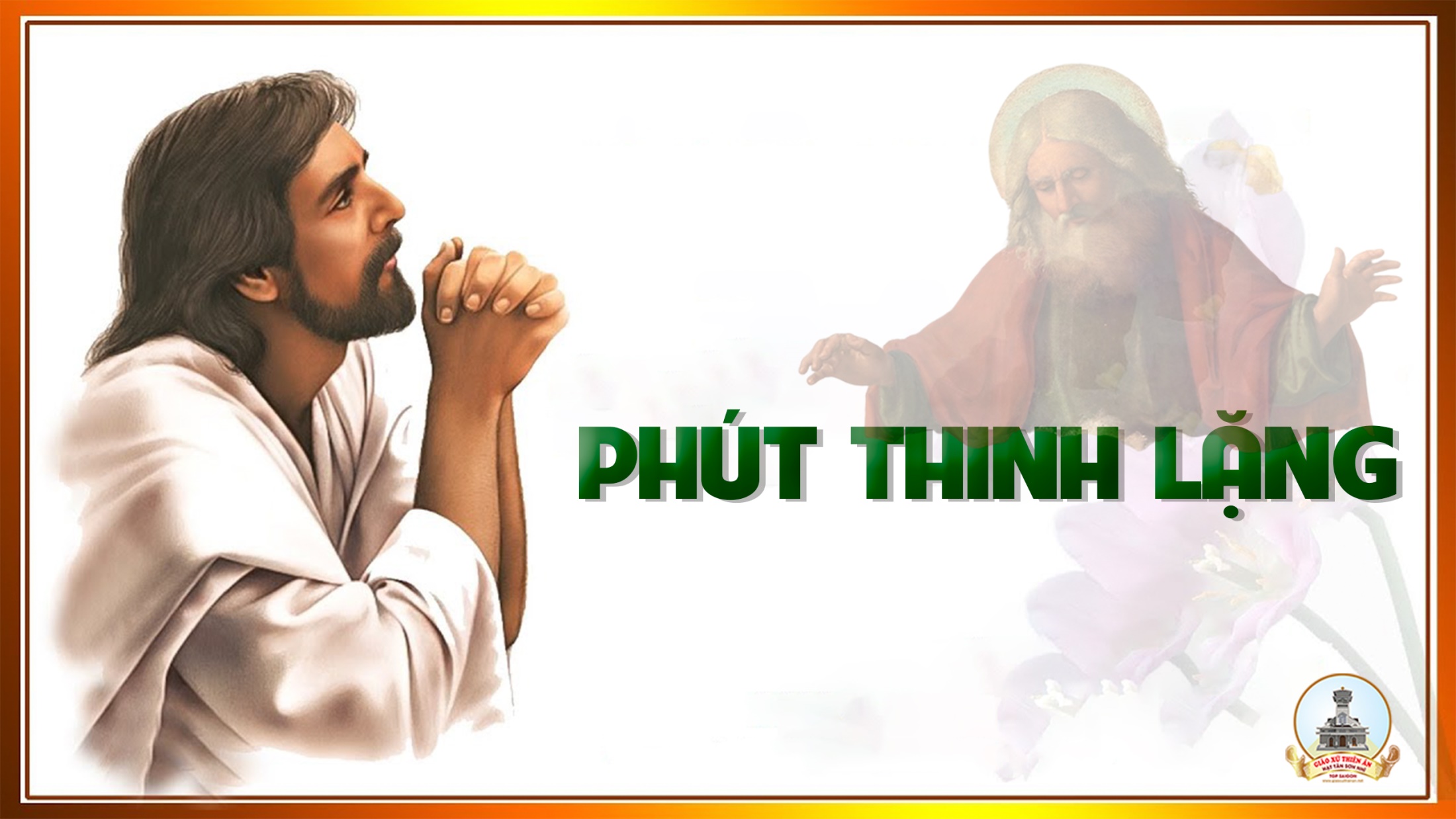 Ca Dâng Lễ
CỦA LỄ CON DÂNGLm. Nguyễn Duy
Đk: Lời nguyện cầu như hương bay thắm thiết như trời mây. Dâng lên Ngài nguyện ước với đầy tuổi thơ dâng trọn từ đây.
Tk1: Từng tấm bánh con dâng để tiến Chúa khoan nhân. Chút tình đoàn con bé thơ dâng Ngài từng phút mong chờ.
Đk: Lời nguyện cầu như hương bay thắm thiết như trời mây. Dâng lên Ngài nguyện ước với đầy tuổi thơ dâng trọn từ đây.
Tk2: Nguyện Chúa xuống muôn ơn cuộc sống mãi khang an cho mẹ và cha chúng con suốt đời hạnh phúc dư tràn.
Đk: Lời nguyện cầu như hương bay thắm thiết như trời mây. Dâng lên Ngài nguyện ước với đầy tuổi thơ dâng trọn từ đây.
Tk3: Giọt nước vỡ tan ra là kiếp sông đơn sơ xin đuợc hòa trong lễ dâng ly rược nồng thắm ân tình.
Đk: Lời nguyện cầu như hương bay thắm thiết như trời mây. Dâng lên Ngài nguyện ước với đầy tuổi thơ dâng trọn từ đây.
Tk4: Từng tiếng hát dâng cao từng ánh mắt xôn xao hướng vế tình cha hiến trao xin Ngài nhận những lời cầu.
Đk: Lời nguyện cầu như hương bay thắm thiết như trời mây. Dâng lên Ngài nguyện ước với đầy tuổi thơ dâng trọn từ đây.
Thánh Thánh Thánh
Thánh! Thánh! Thánh! Chúa là Thiên Chúa các đạo binh. Trời đất đầy vinh quang Chúa. Hoan hô Chúa trên các tầng trời.
** Hoan hô Chúa trên các tầng trời. Chúc tụng Đấng ngự đến nhân danh Chúa. Hoan hô Chúa trên các tầng trời, hoan hô Chúa trên các tầng trời.
Lạy Chiên Thiên Chúa
Lạy Chiên Thiên Chúa, Đấng xoá tội trần gian, xin thương xót chúng con. Lạy Chiên Thiên Chúa, Đấng xoá tội trần gian,
** xin thương xót, xin thương xót chúng con. Lạy Chiên Thiên Chúa, Đấng xoá tội trần gian, xin ban bình an cho chúng con.
Kinh Dọn Mình Trước Khi Rước Lễ
Lạy Chúa Giêsu, con tin thật Chúa đang ngự trong Bí Tích Thánh Thể. Chúa là Thiên Chúa thật và là người thật,
đã trở nên thần lương nuôi sống chúng con trên đường về quê trời.  Chúa muốn ở trong con, và con cũng ước ao rước Chúa vào lòng,
để được ở lại trong Chúa Nhưng con biết, mình còn nhiều tội lỗi, chẳng đáng Chúa đến thăm.
Xin Chúa tẩy sạch tâm lòng con, để con nên trong trắng. Xin Chúa mở rộng hồn con, để con đừng từ chối Chúa điều gì.
Lạy Chúa Giêsu, con yêu mến Chúa lắm, xin Chúa mau đến với con. Lạy Mẹ Maria và Thánh Cả Giuse, xin giúp con dọn mình xứng đáng đón rước Chúa Giêsu. Amen.
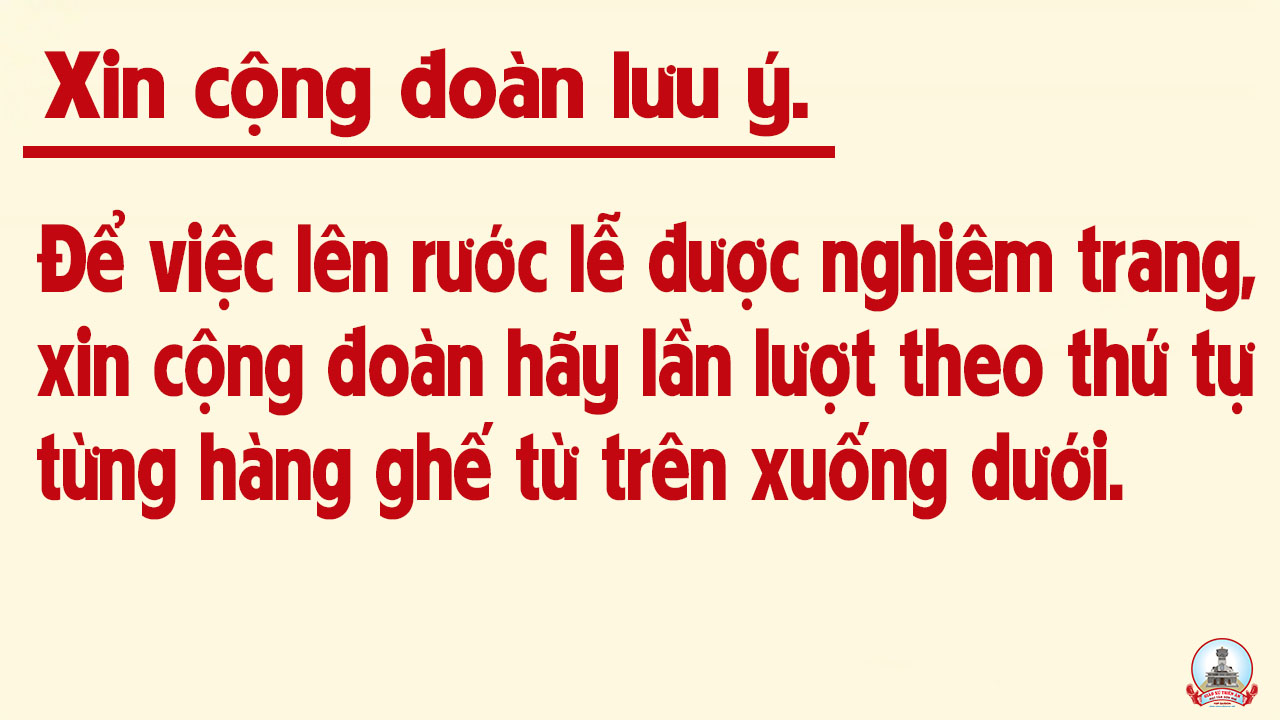 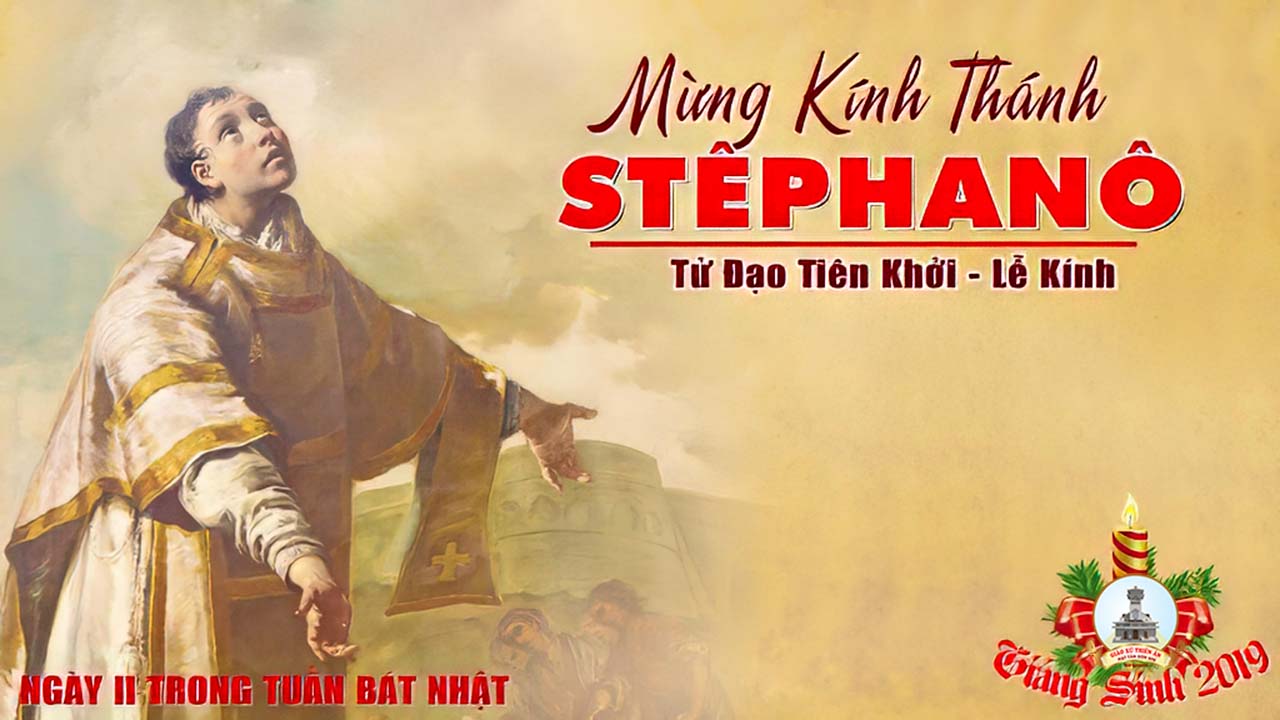 Ca Nguyện Hiệp Lễ
Cao Cung Lên
Hoài Đức – Khắc Xuyên
Đk: Cao cung lên khúc nhạc Thiên Thần Chúa. Hoà trong làn gió nhè nhẹ vấn vương. Ôi linh thiêng lắng nghe thoang thoảng cung đàn. Một đêm khuya vang vẳng trong tuyết sương.
*** Đàn ơi! Cứ rung những điệu réo rắt. Hát khen Con Một Chúa Trời rày sinh xuống cõi đời. Hỡi người dương thế lặng nghe cung đàn. Mau tìm cho tới thờ kính Vua giáng trần.
Tk1: Thôi hỡi trần gian im tiếng đi mà cung kính! Chúa Con sinh ra trên nắm cỏ máng lừa.
***: Tuy Chúa là Vua muôn nước suy phục tôn kính. Chúa bởi cõi trời sinh xuống trần đêm xưa.
Đk: Cao cung lên khúc nhạc Thiên Thần Chúa. Hoà trong làn gió nhè nhẹ vấn vương. Ôi linh thiêng lắng nghe thoang thoảng cung đàn. Một đêm khuya vang vẳng trong tuyết sương.
*** Đàn ơi! Cứ rung những điệu réo rắt. Hát khen Con Một Chúa Trời rày sinh xuống cõi đời. Hỡi người dương thế lặng nghe cung đàn. Mau tìm cho tới thờ kính Vua giáng trần.
Tk2: Thôi hỡi trần gian bao tuyết sương cùng gió rét. Cớ sao nỡ làm cho Chúa lạnh quá chừng?
***: Ôi Đấng Toàn Năng xưa quá yêu người tha thiết. Xuống chịu khổ hèn trong tuyết ngàn dặm sương.
Đk: Cao cung lên khúc nhạc Thiên Thần Chúa. Hoà trong làn gió nhè nhẹ vấn vương. Ôi linh thiêng lắng nghe thoang thoảng cung đàn. Một đêm khuya vang vẳng trong tuyết sương.
*** Đàn ơi! Cứ rung những điệu réo rắt. Hát khen Con Một Chúa Trời rày sinh xuống cõi đời. Hỡi người dương thế lặng nghe cung đàn. Mau tìm cho tới thờ kính Vua giáng trần.
Tk3: Thôi hỡi hồn tôi ghi nhớ trong lòng sâu thẳm: Chúa sinh đêm nay nên bé nhỏ khó hèn.
***: Tôi quyết từ nay yêu Chúa trong tình đằm thắm. Muốn để đền bù những thói đời bạc đen.
Đk: Cao cung lên khúc nhạc Thiên Thần Chúa. Hoà trong làn gió nhè nhẹ vấn vương. Ôi linh thiêng lắng nghe thoang thoảng cung đàn. Một đêm khuya vang vẳng trong tuyết sương.
*** Đàn ơi! Cứ rung những điệu réo rắt. Hát khen Con Một Chúa Trời rày sinh xuống cõi đời. Hỡi người dương thế lặng nghe cung đàn. Mau tìm cho tới thờ kính Vua giáng trần.
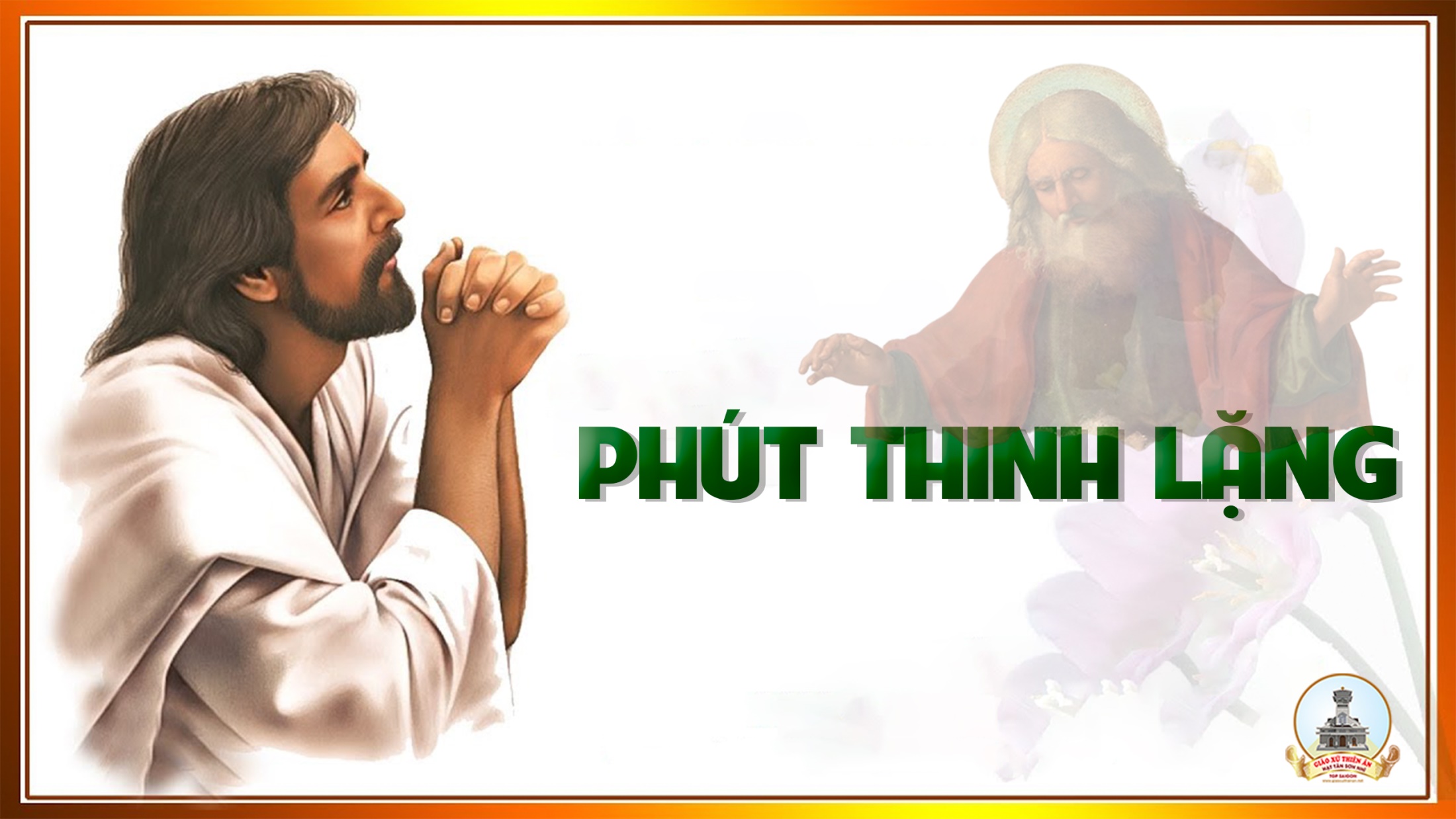 Kinh Cảm ƠnSau Khi Rước Lễ
Lạy Chúa Giêsu, con tin thật Chúa đang ngự trong lòng con. Con cung kính thờ lạy Chúa là Thiên Chúa uy nghi cao cả.
Con sung sướng vì Chúa đến thăm con, dù con không xứng đáng. Lạy Chúa Giêsu, xin ở với con mãi mãi trong suốt cuộc đời con.
Xin làm cho con nên giống Chúa: hiền hậu và khiêm nhường, chăm chỉ và bác ái, hiếu thảo và vui tươi.
Xin cho con nhớ rằng: Chúa đang ngự trong con, và con có bổn phận đem Chúa đến cho mọi nơi.
Ở nhà và ở trường, trong khu xóm và trên đường phố, để tất cả những người bạn của con nhận biết Chúa,
Sống vui vẻ và yêu thương nhau. Lạy Chúa Giêsu, con quyết tâm sống theo lời Chúa dạy, để đáp lại tình Chúa yêu con.
Có Chúa, con không sợ hy sinh. Có Chúa, con đủ sức tránh xa tội lỗi và sống trung thành với Chúa suốt đời con.
Lạy Chúa Giêsu, con yêu mến Chúa. Lạy Chúa Giêsu, con yêu mến Chúa biết bao. Amen.
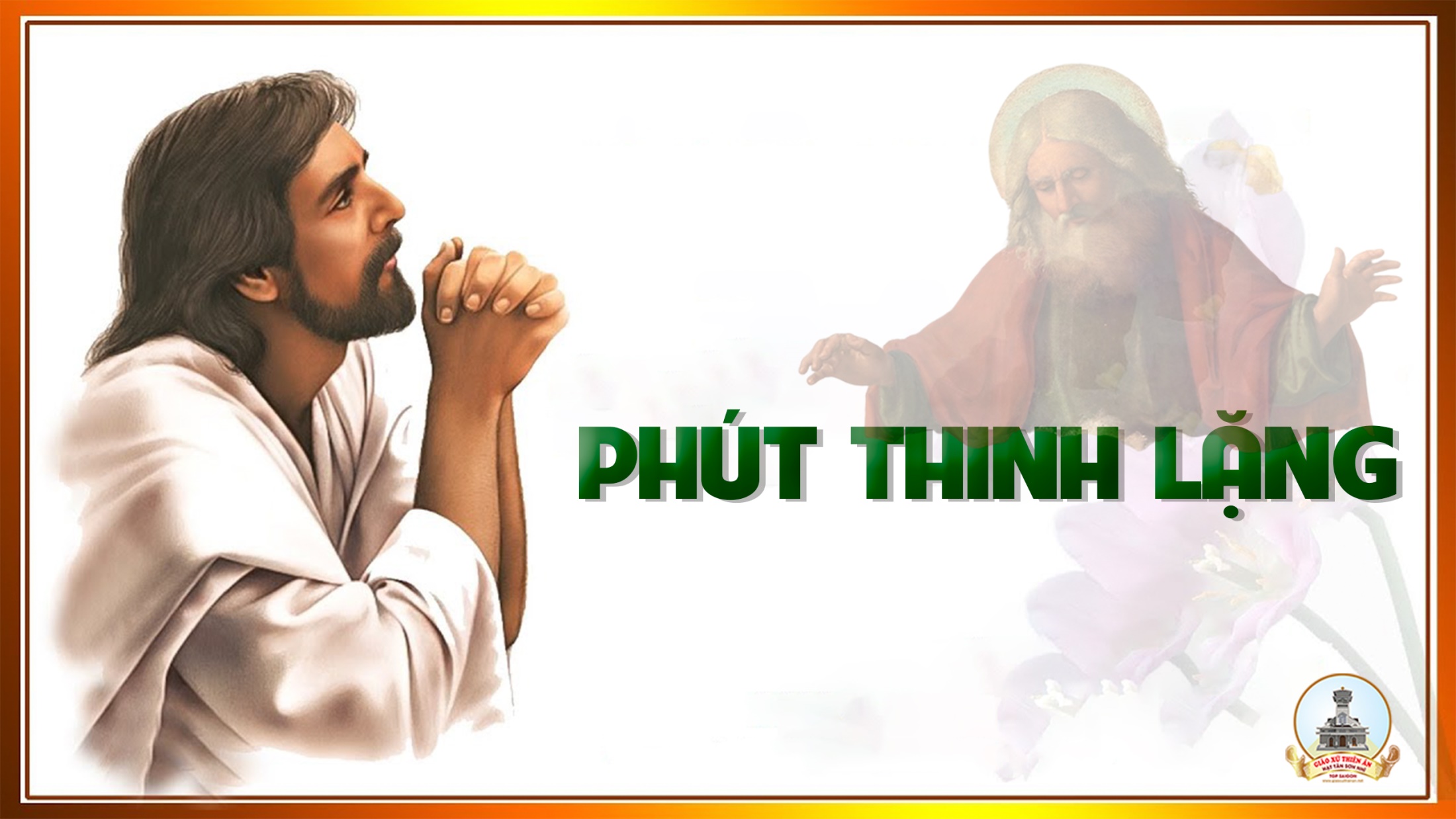 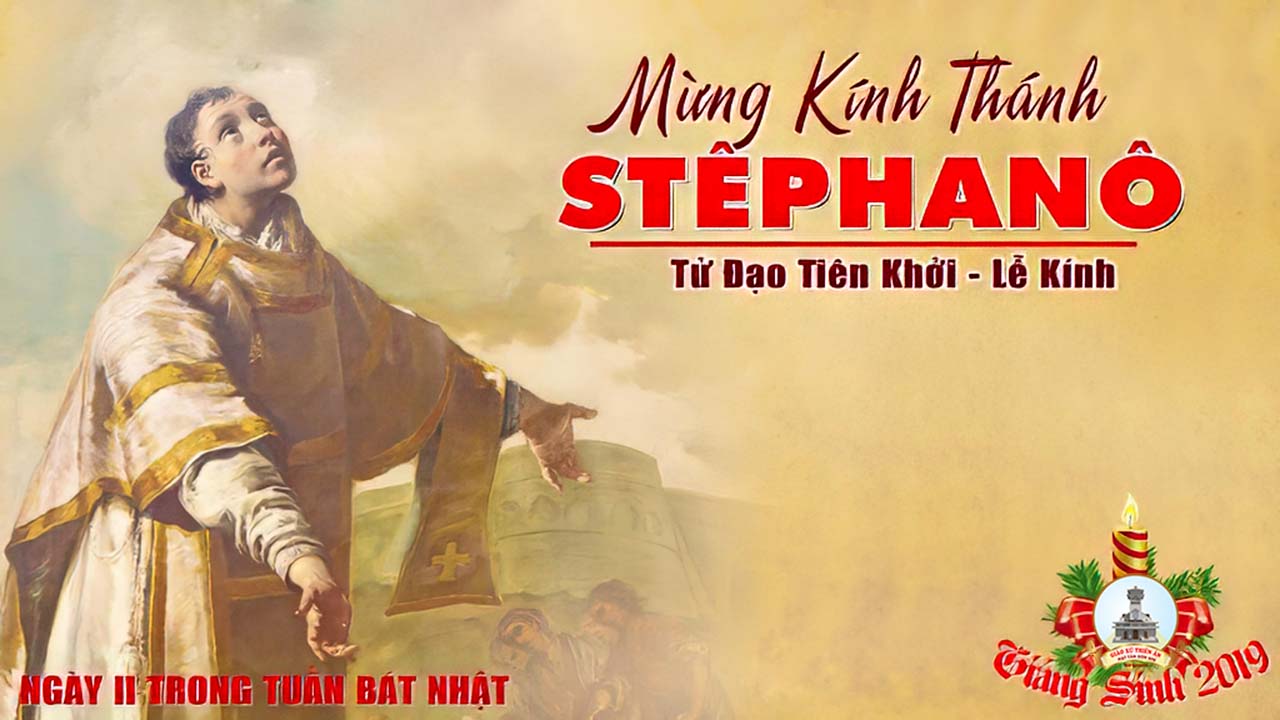 Ca kết lễ
Chúa Đã Sinh Ra
Đk. Chúa đã giáng trần! Al-le-lu-ia! Đến mặc xác phàm. Al-le-lu-ia!  Chúa đã sinh ra. Al-le-lu-ia! Chúa đã sinh ra. Al-le-lu-ia!
Tk1. Từ ngàn xưa Thiên Chúa đã hứa rằng: Một ngày kia xuống thăm nhân trần.  Thì ngày nay Thiên Chúa đã giữ lời, lời Người ngày xưa đã hứa.
Đk. Chúa đã giáng trần! Al-le-lu-ia! Đến mặc xác phàm. Al-le-lu-ia!  Chúa đã sinh ra. Al-le-lu-ia! Chúa đã sinh ra. Al-le-lu-ia!
TK2. Từ trời cao Con Chúa đã giáng trần. Một Hài Nhi đã sinh ra đời. Vì tình thương Thiên Chúa đã thí Ngài, Ngài là nguồn ơn cứu thoát.
Đk. Chúa đã giáng trần! Al-le-lu-ia! Đến mặc xác phàm. Al-le-lu-ia!  Chúa đã sinh ra. Al-le-lu-ia! Chúa đã sinh ra. Al-le-lu-ia!
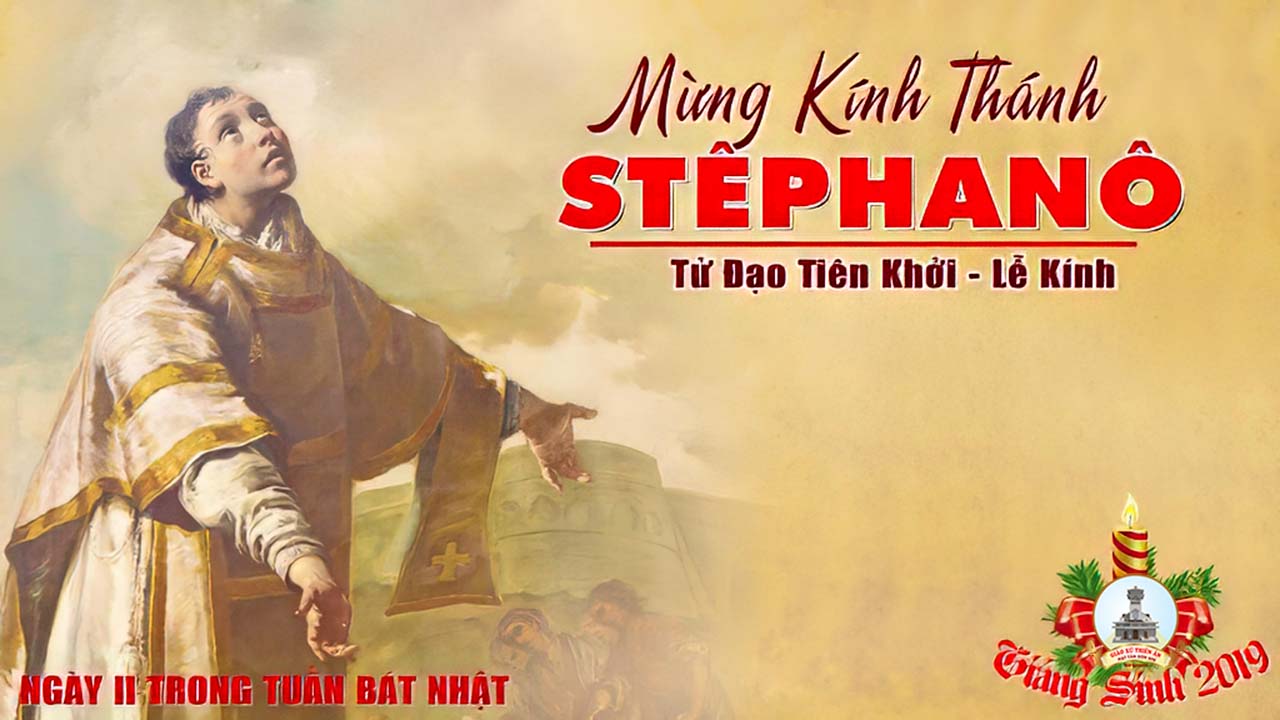